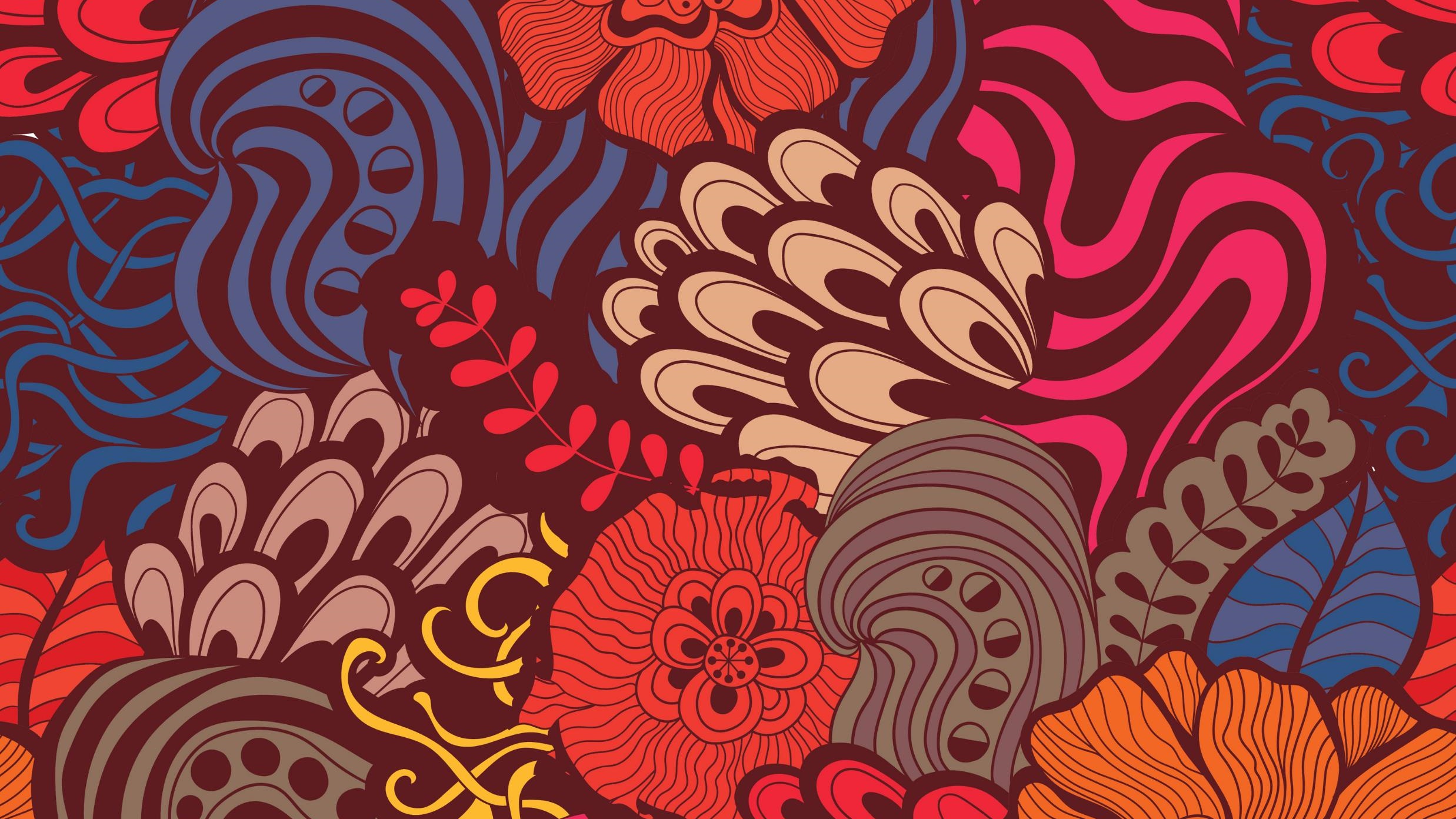 Well being in the time of covid-19
Sara Mackenzie, MD, MPH
Valerie Cherry, PhD
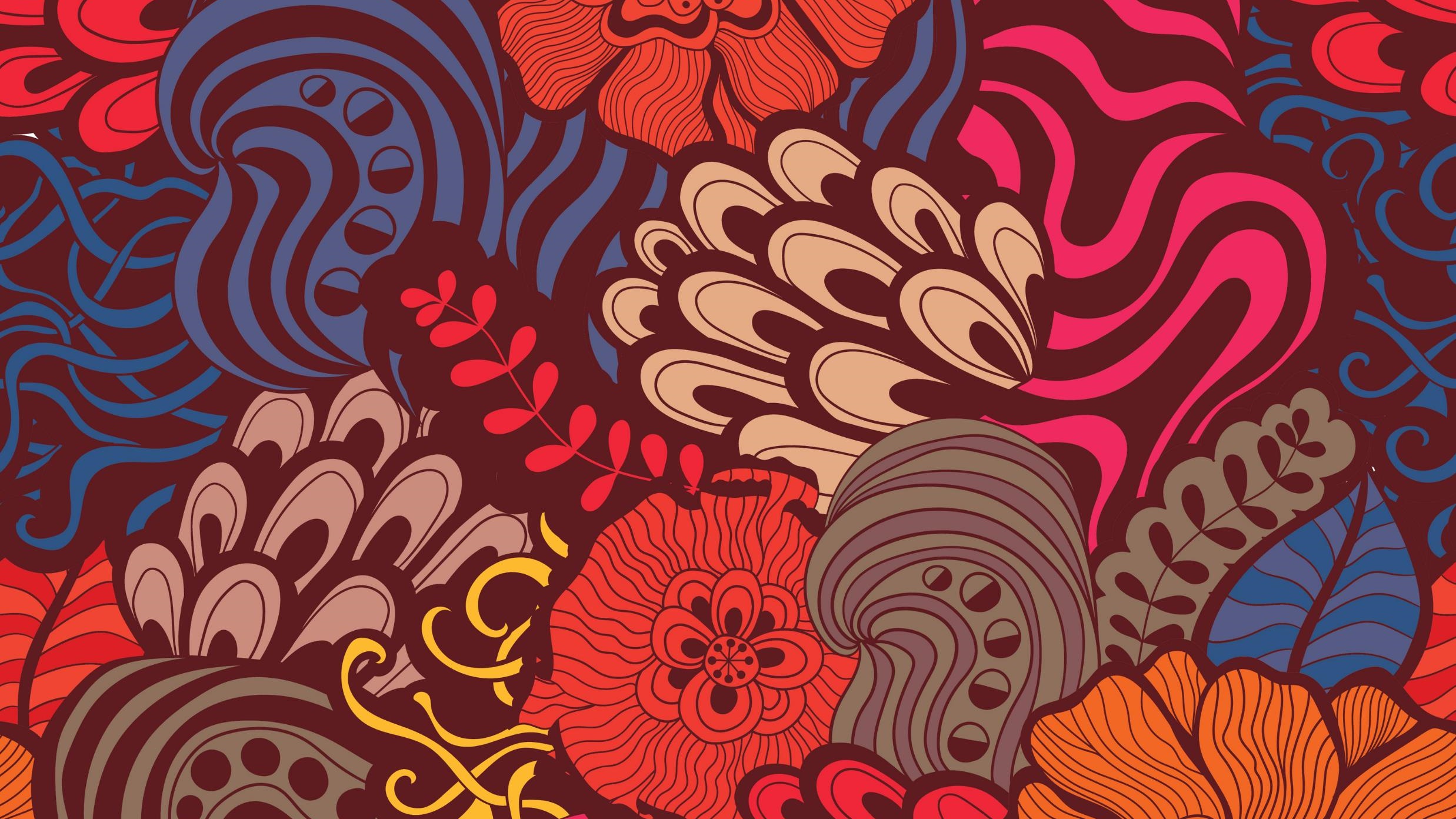 Learning Objectives
At the end of the webinar participants will be able to:

Identify how COVID-19 spreads
Describe how to protect yourself, staff and students
Identify healthy strategies to cope with anxiety due to COVID-19
Why COVID-19 is not the flu
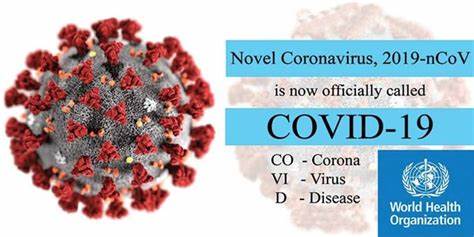 Asymptomatic – unclear how common; one study 13% of children
Mild to moderate disease (81%)
Severe disease (14%)
Critical (5%)

Medium time to dyspnea – 5-8 days
Median time to acute respiratory distress syndrome – 8-12 days
Median time to ICU admission – 10-12 days
Possible presentations:
Why Job Corps students are less likely to have severe complications:
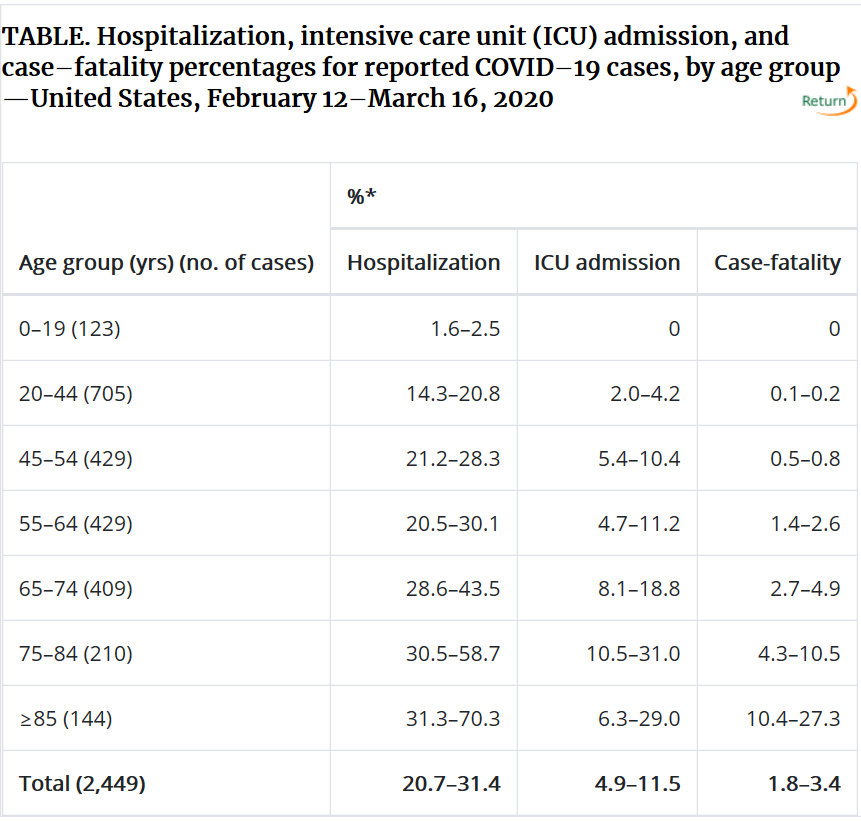 Greater risk in persons with underlying health conditions than without 
Without health condition (0.9%)
Diabetes mellitus (7.3%)
Chronic lung disease (6%)
Cardiovascular disease (10.5%)
Hypertension (6%)
Cancer (6%)

www.cdc.gov/coronavirus
[Speaker Notes: Severe Outcomes Among Patients with Coronavirus Disease 2019 (COVID-19) — United States, February 12–March 16, 2020. MMWR Morb Mortal Wkly Rep 2020;69:343-346. DOI: http://dx.doi.org/10.15585/mmwr.mm6912e2external icon]
Isolation & quarantine:
Testing:
Center staff must work with their local health departments
Priority 1: hospitalized patients and symptomatic health care workers
Priority 2: long-term care facilities with symptoms, 65 and older with symptoms, underlying health conditions and symptoms, first responders with symptoms
Priority 3: as resources allow, critical infrastructure works, other with symptoms, health care workers and first responders, individuals with mild symptoms in areas with high covid hospitalizations
Non-priority: people without symptoms!
Personal Protective EquipmentHealth Setting
Center pandemic response plan
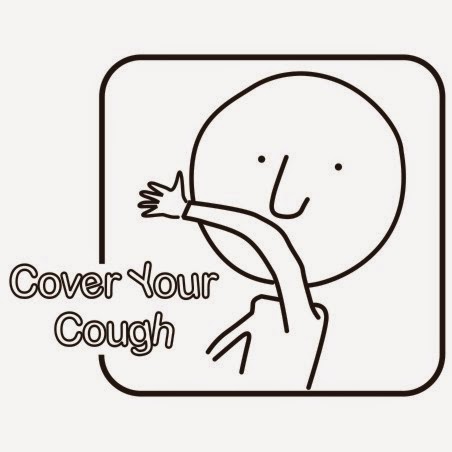 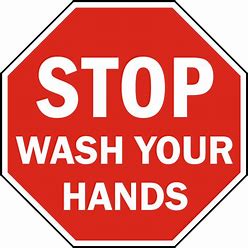 What we all need to do:
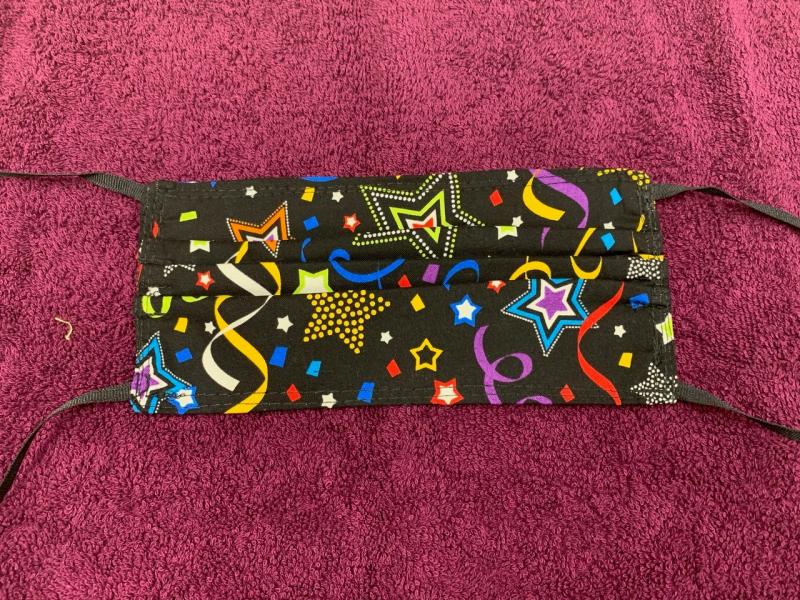 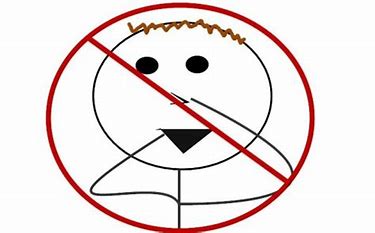 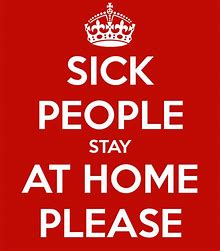 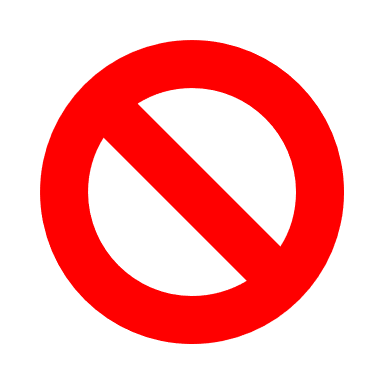 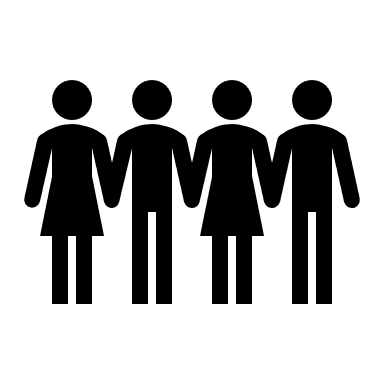 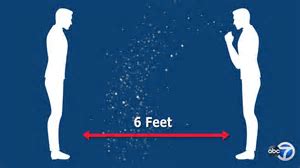 What we all need to do:
Interpersonally
What we all need to do:
[Speaker Notes: Clean “high touch” areas frequently

Establish relationships with care facilities and local public health agencies

Maintain physical distancing]
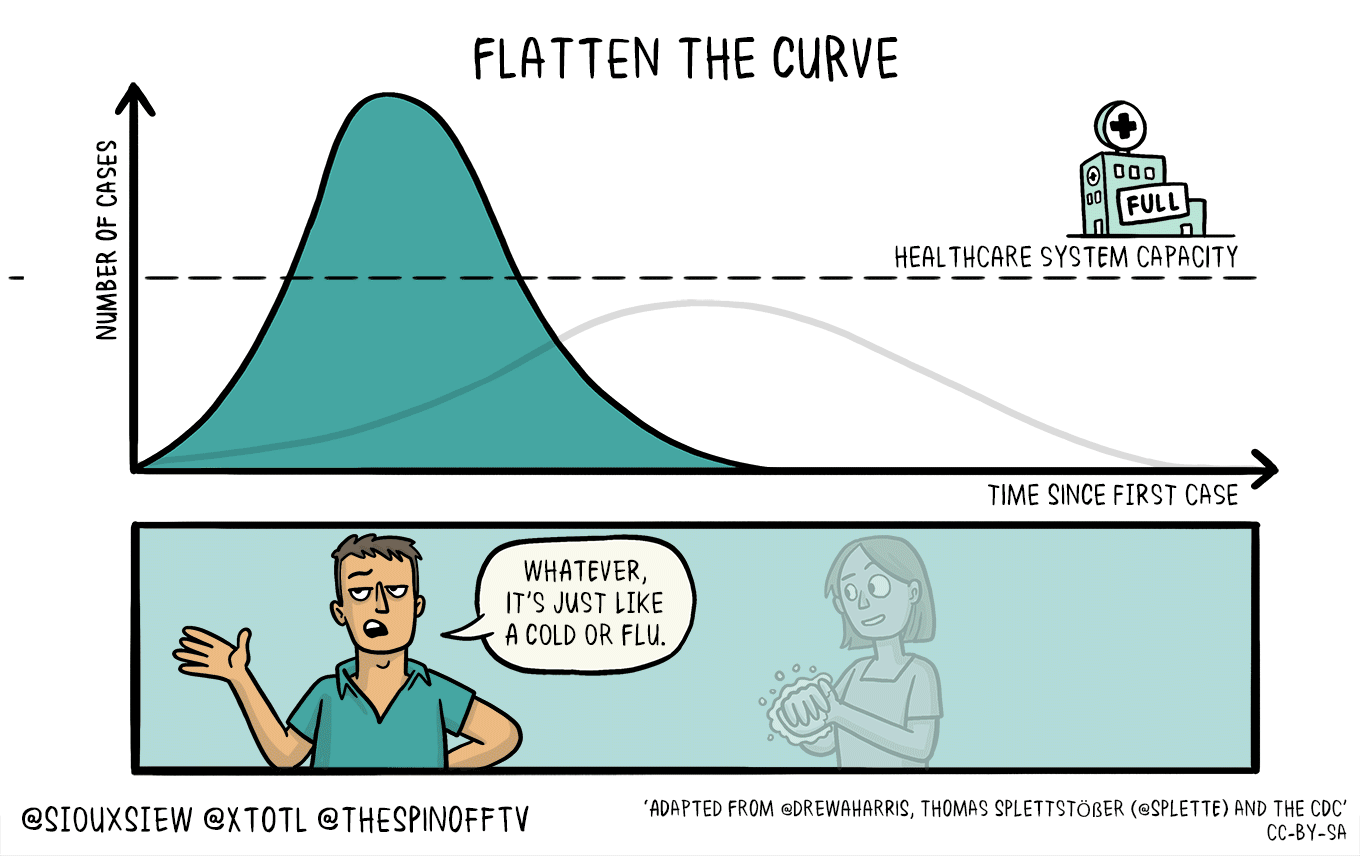 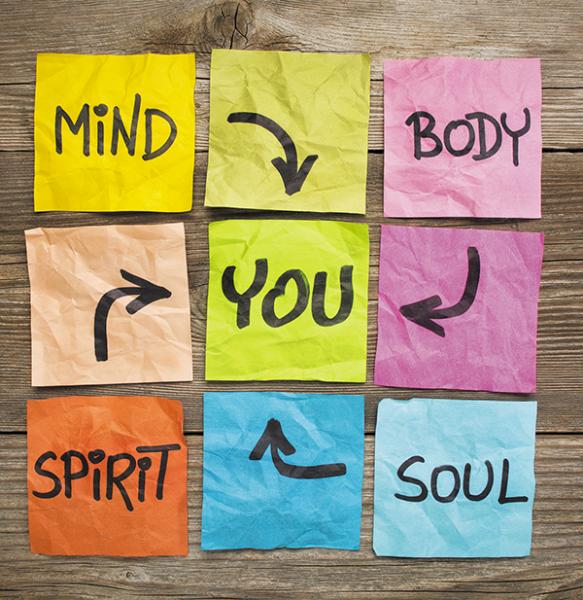 healthy strategies to cope with anxiety due to COVID-19
ANXIETY IS PART OF BEING HUMAN
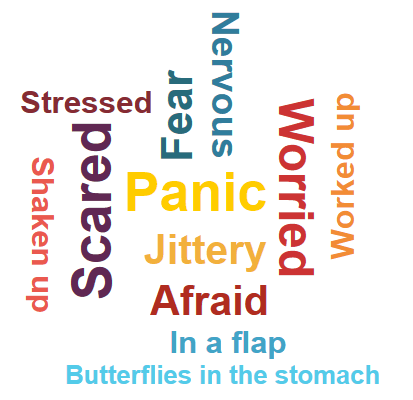 Everyone reacts differently to stressful situations like COVID-19 outbreak……
Abandonment
Mourning
Grief
When is anxiety  a problem?
36% of Americans reported that the novel coronavirus is having a serious impact on their mental health
59% felt the coronavirus is having a serious impact on their day-to-day lives. Almost half were worried about running out of food, medicine and/or supplies
57% were concerned that the coronavirus will have a serious negative impact on their finances
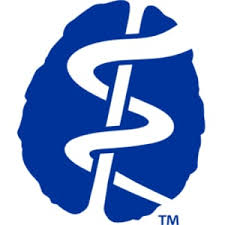 American Psychiatric Association Poll    The surveys were collected from a nationally representative sample of 1,004 adults during the period March 18-19, 2020. The margin of error is +/- 3.1% at the 95% confidence level.
[Speaker Notes: These findings are from an American Psychiatric Association-sponsored poll conducted online via a Porter Novelli PN View: 360 survey using Engine’s online CARAVAN® Omnibus survey. The surveys were collected from a nationally representative sample of 1,004 adults during the period March 18-19, 2020. The margin of error is +/- 3.1% at the 95% confidence level.]
Behavioral results also showed:
Online Research Study:Psychological Impact and Coping During COVID-19
Research Center: Ferkauf Graduate School of Psychology (Yeshiva University)Principal Investigator: Dr. Tracy Prout, PhD
The purpose of the study is to learn more about the psychological impact of the coronavirus/COVID-19 and how people are coping with the pandemic and its consequences.
You must be at least 18 years old and fluent in English to participate. 
Participation involves completing a survey online. 
The expected length of participation is 20-30 minutes. 
All responses are anonymous. 
bit.ly/covid-study
This study has been reviewed and approved by the Western Institutional Review Board.
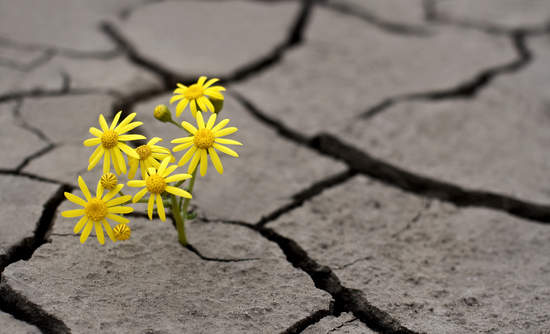 HEALTHY COPING STRATEGIESPsychological research points to ways to cope during difficult times
Brooks SK, Webster RK, Smith LE, et al.  (2020). The psychological impact of quarantine and how to reduce it: rapid review of the evidence. Lancet; 395: 912-20
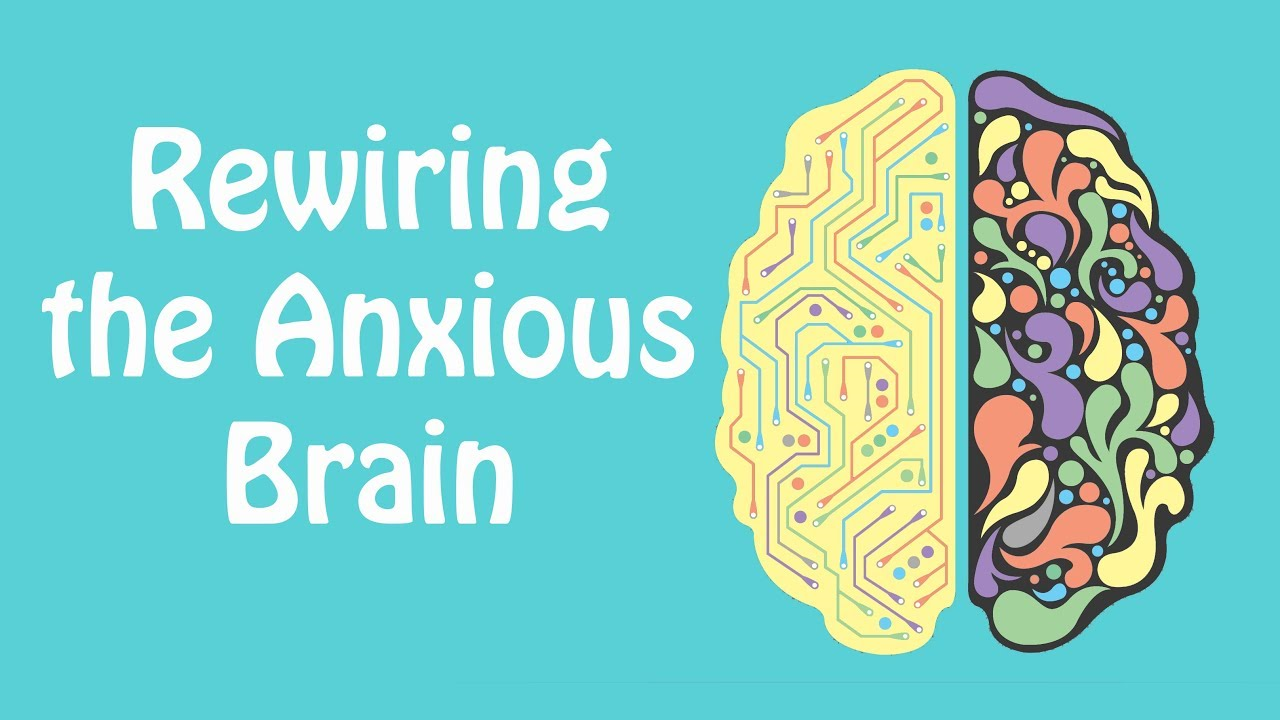 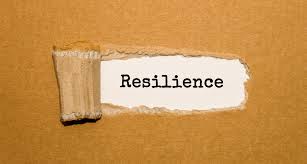 Shift From Fear and Anxiety to Gratitude and Hope
RELAXATION
MINDFULNESS
Karns CM, Moore WE III and Mayr U. (2017). The Cultivation of Pure Altruism via Gratitude: A Functional MRI Study of Change with Gratitude Practice. Front. Hum. Neurosci. 11:599. doi: 10.3389/fnhum.2017.00599
PREPARING FOR STUDENTS TO RETURN
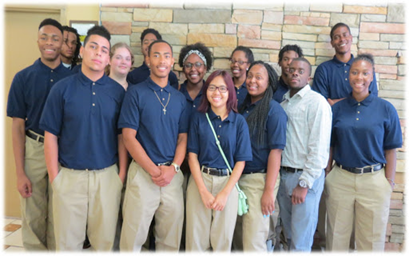 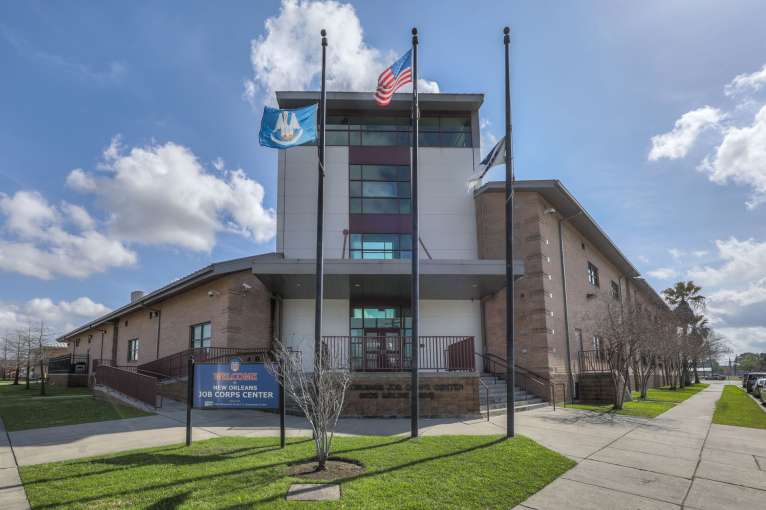 Be Prepared
Grief, Mental Health, and Substance Use Resources
Staff training
Trauma-informed care
Identification of students who may need additional support
Importance of routine and structure
Reassure students and staff the center is cleaned/sanitized  before they return so they can feel safe on center.
Plan for a welcome back event
Plan for how social media might be used to help disseminate important and accurate information, when needed
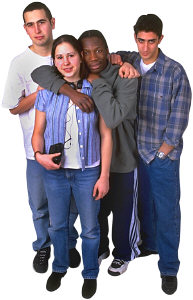 On Return
Coping with COVID-19 brochure
Wellness checks for medication compliance, level of trauma,  suicidal thoughts, AOD use
Brief presentation during business meeting 
Schedule meetings with students in small groups (Dorms)
Practical coping strategies
Use simple relaxation and distraction skills
What have student used before to cope
Write a list of people they can turn to for support
Write a list of things they are looking forward to
Focus on personal and educational goals in Job Corps
Back to Routine
This Photo by Unknown Author is licensed under CC BY-SA-NC
Digital Therapy
Download the Calm app for free: https://cal.mn/YouTube
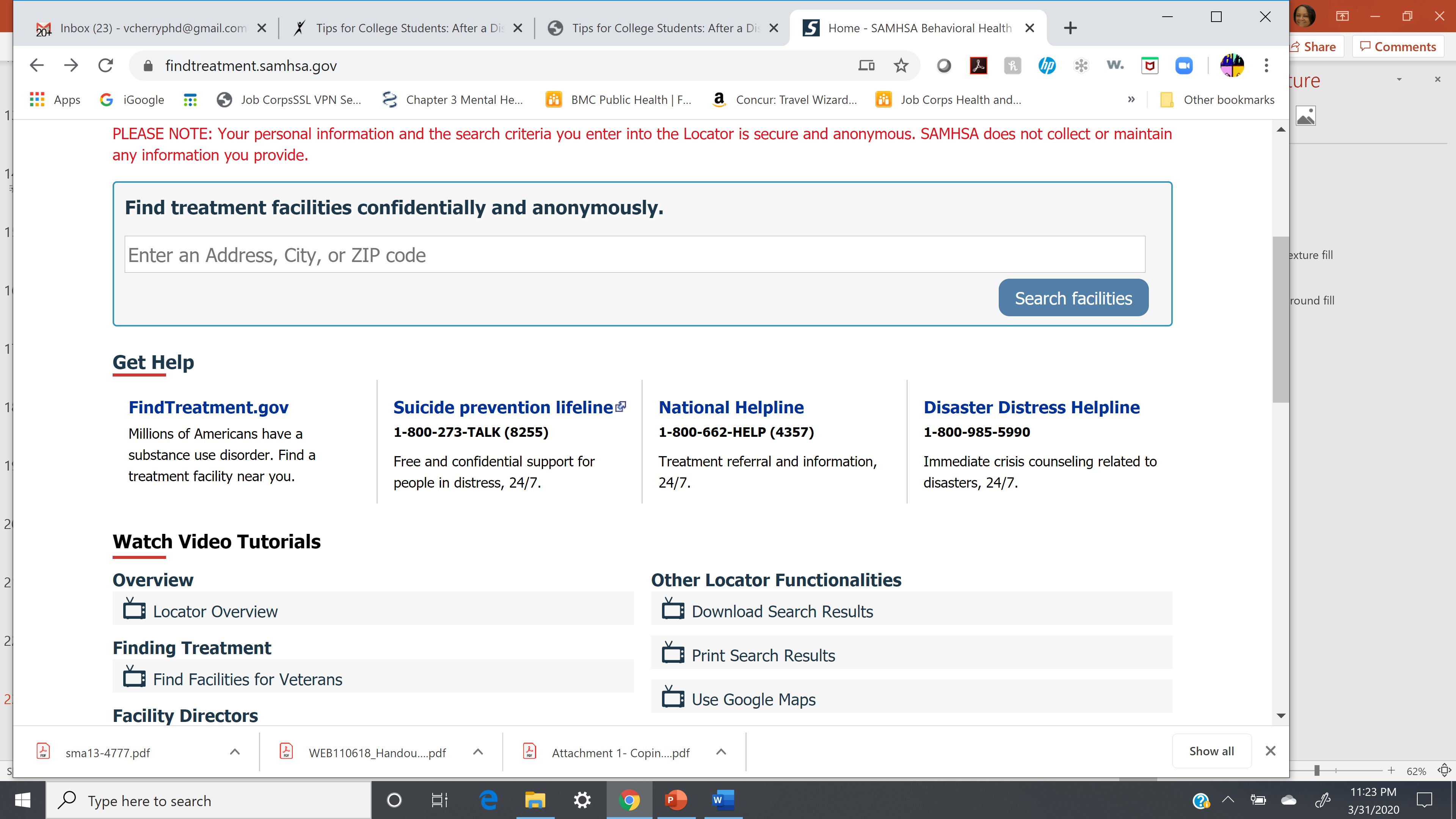 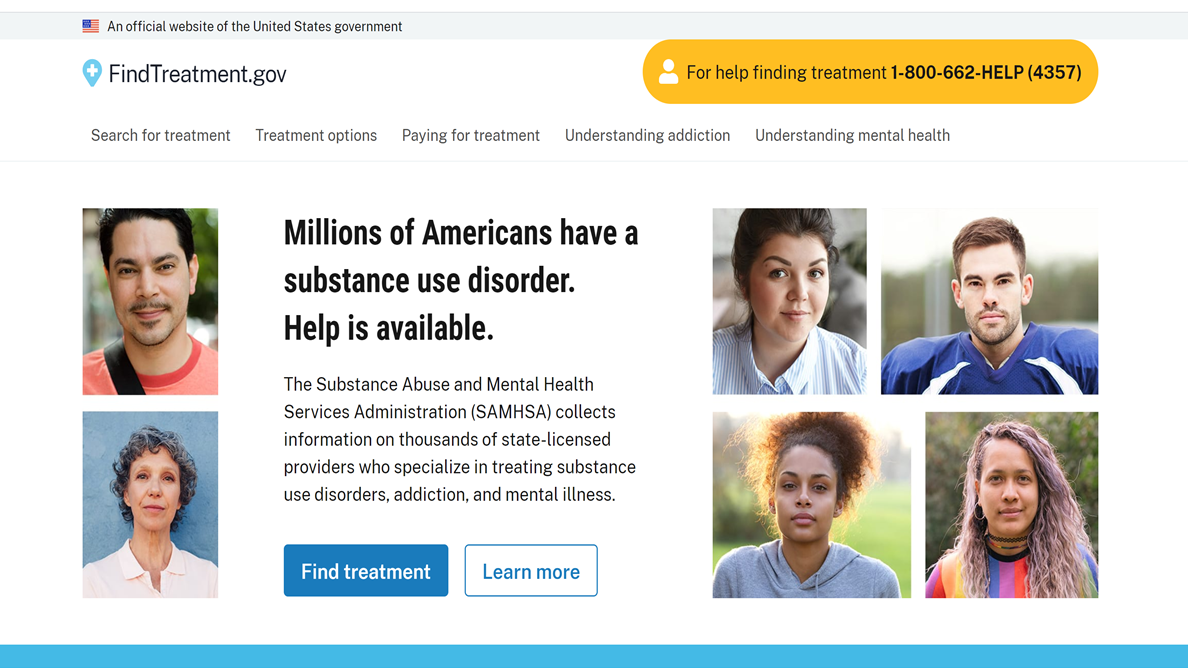 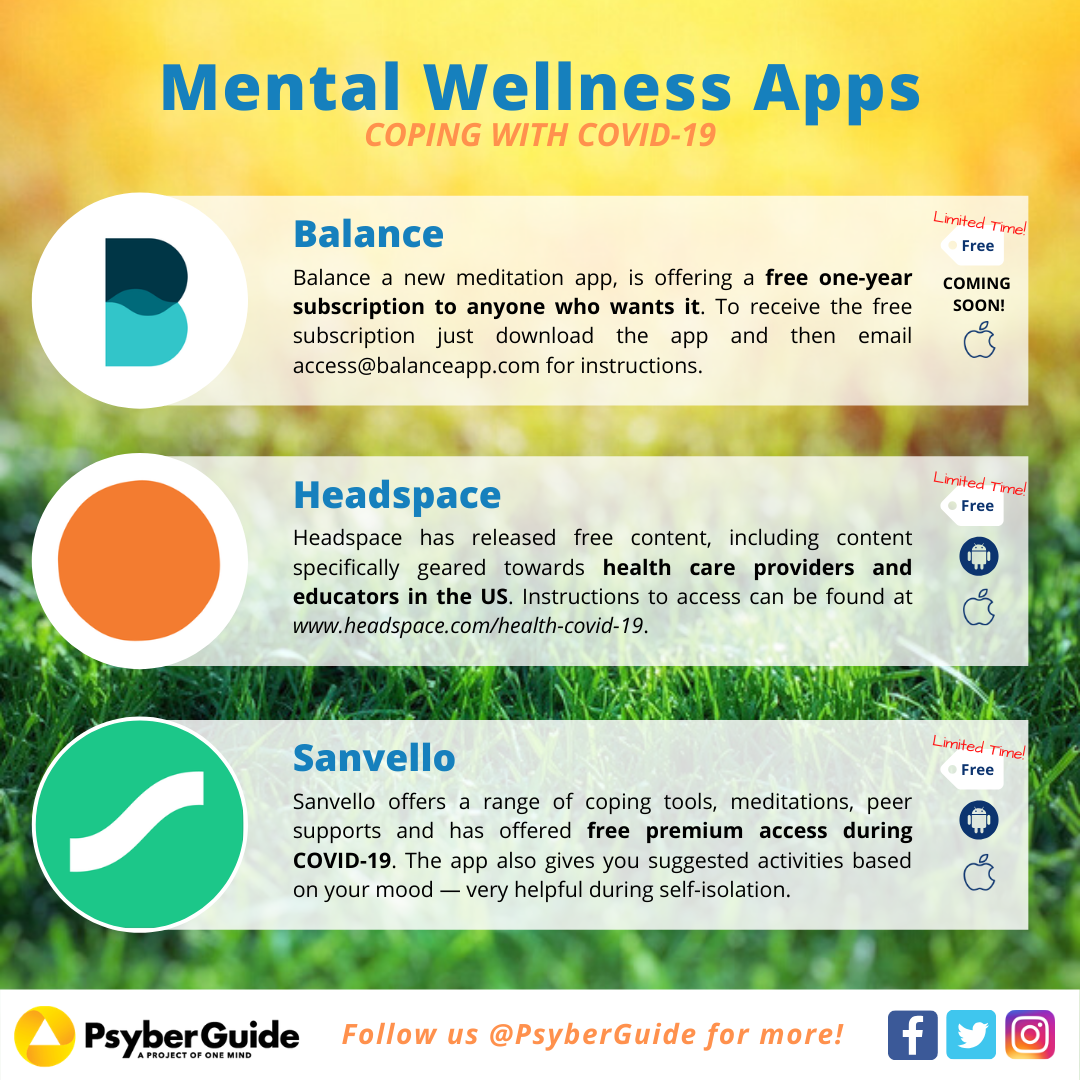 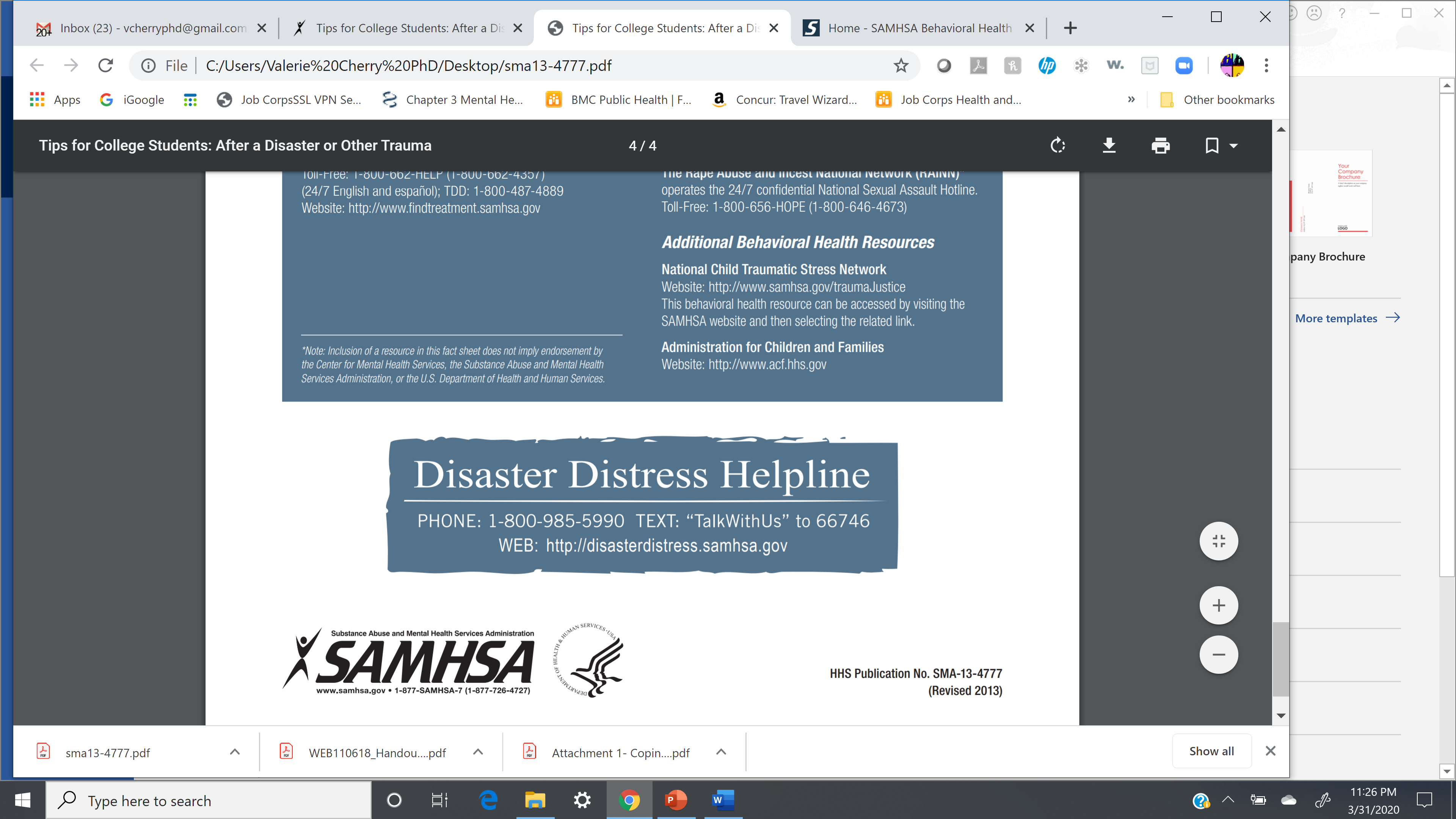 Additional Resources
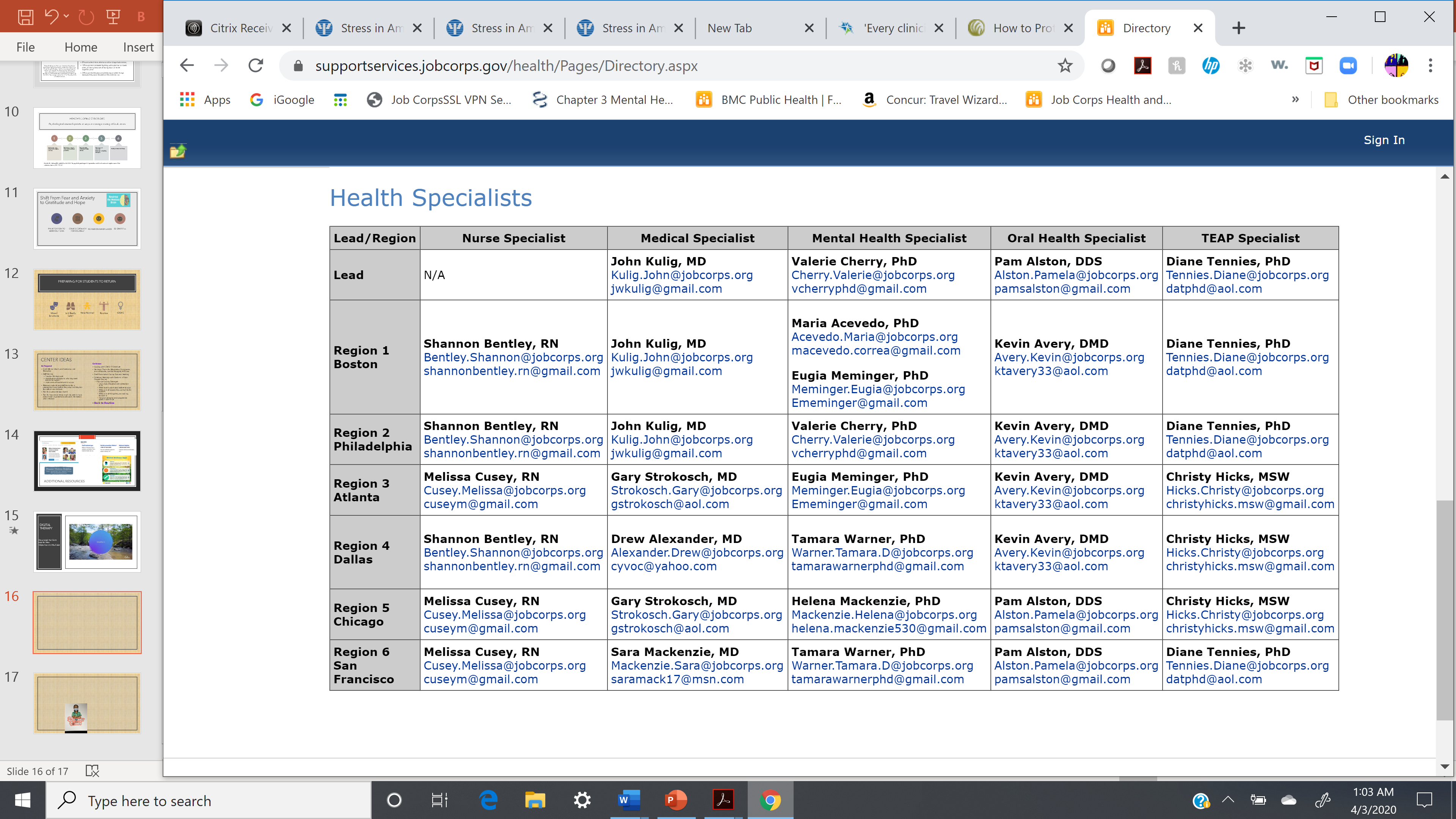 Questions?